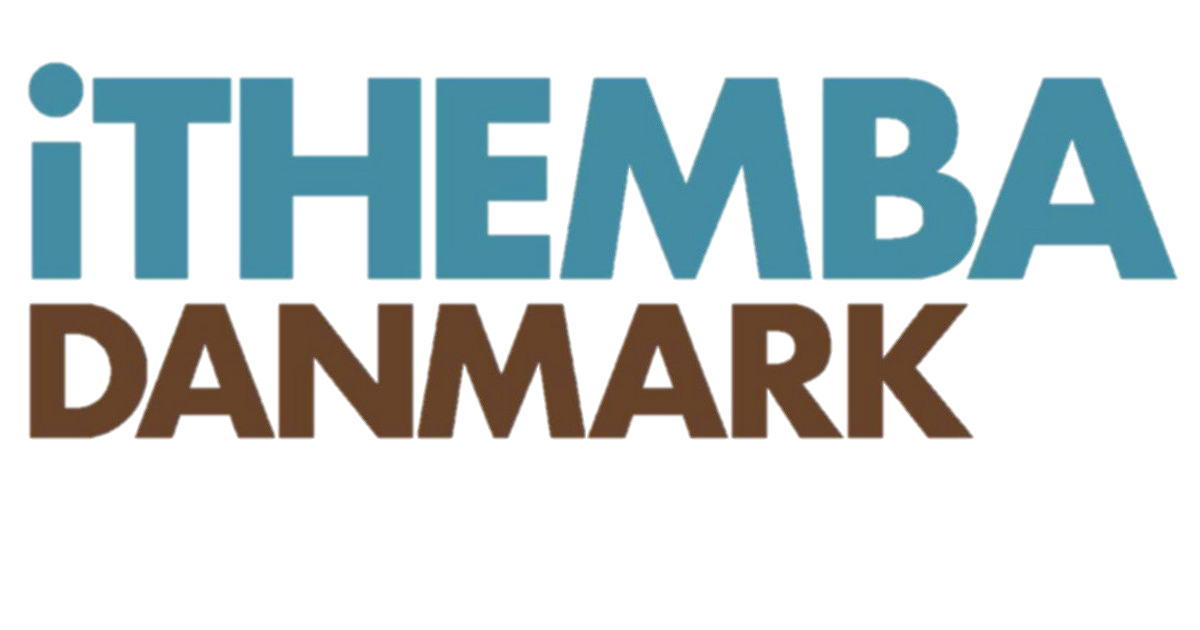 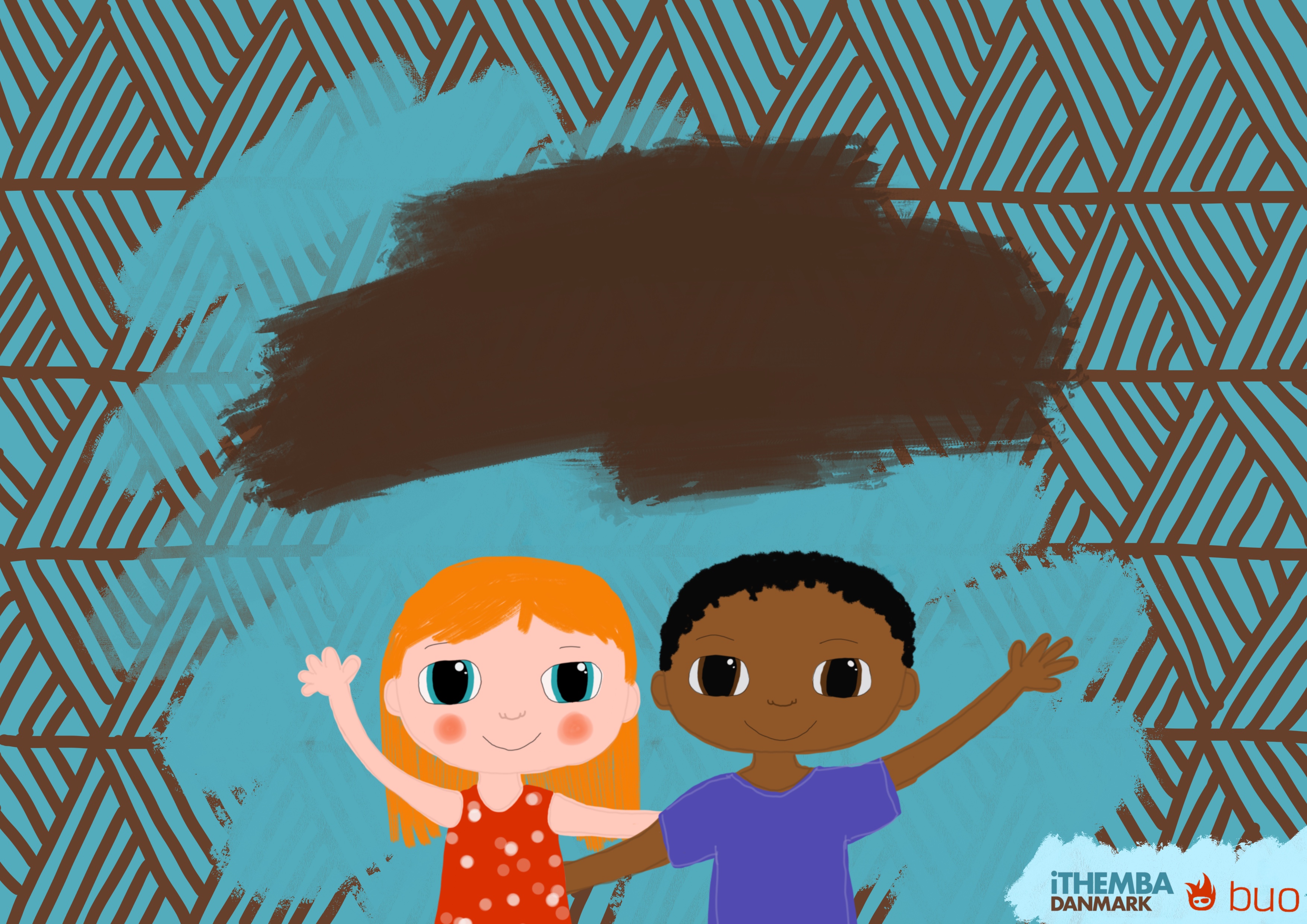 Mega uretfærdigt!
Anna og Kwanda – på Guds mission i verden. Del 2
Mega uretfærdigt !
(Samling 2)
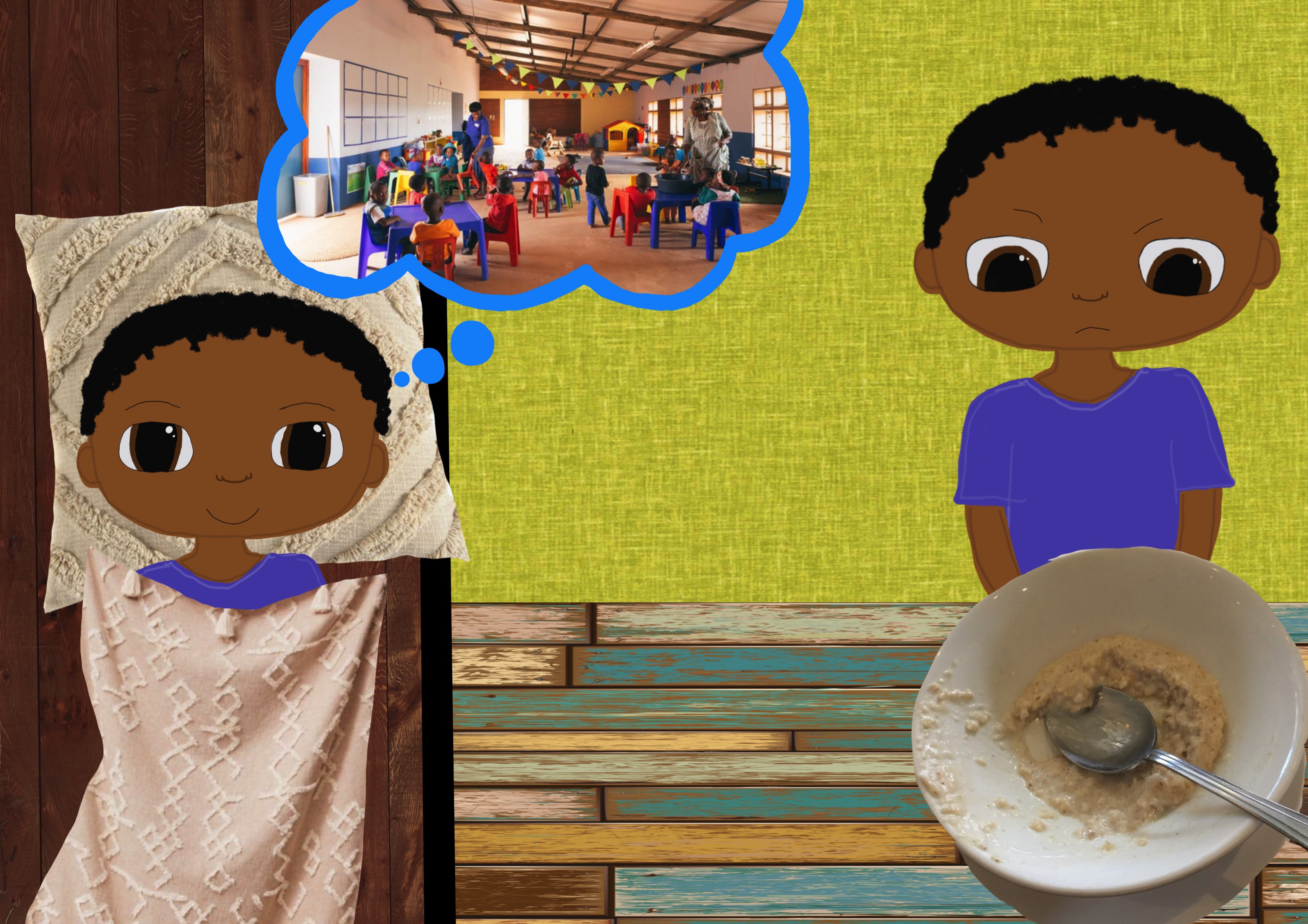 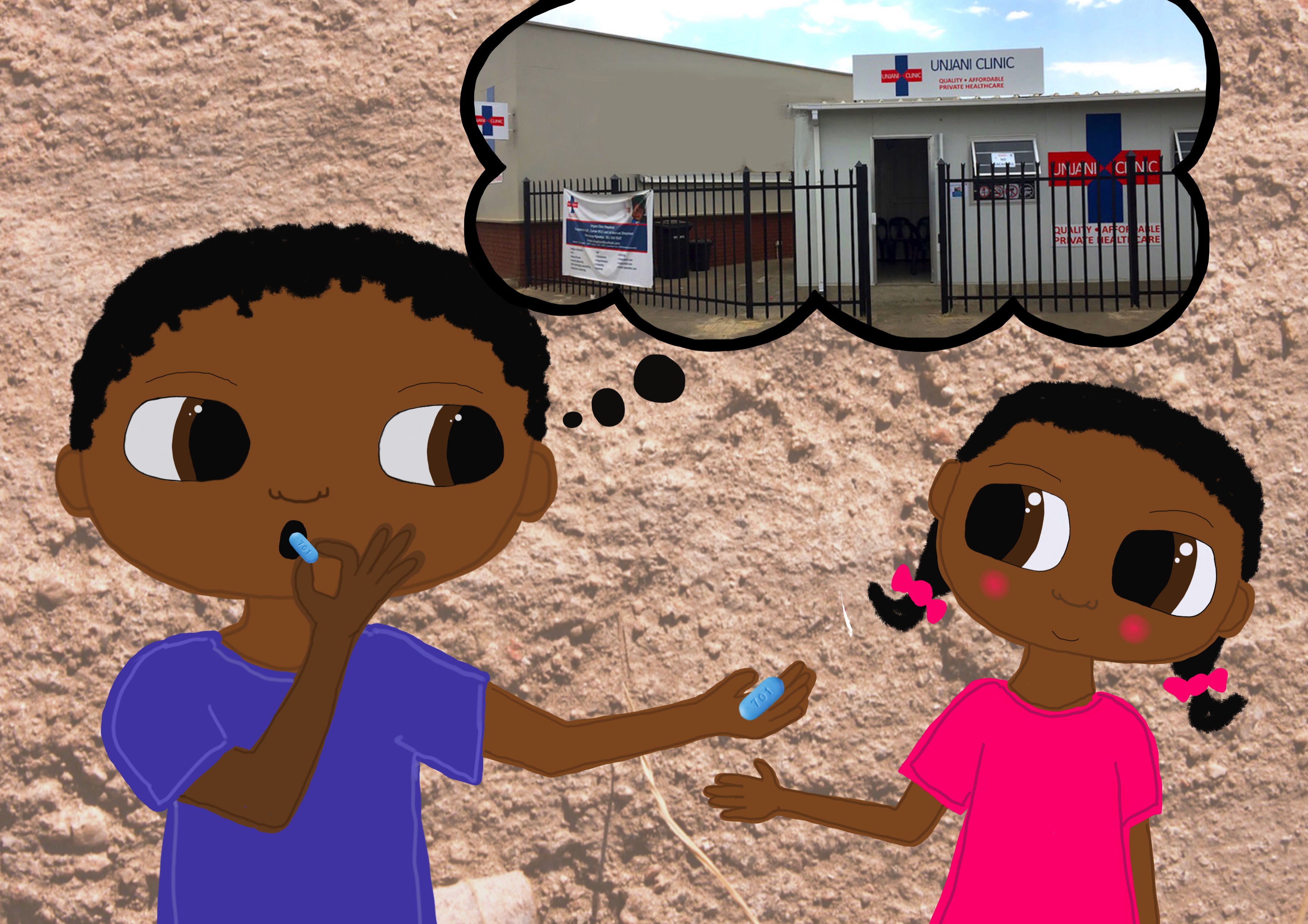 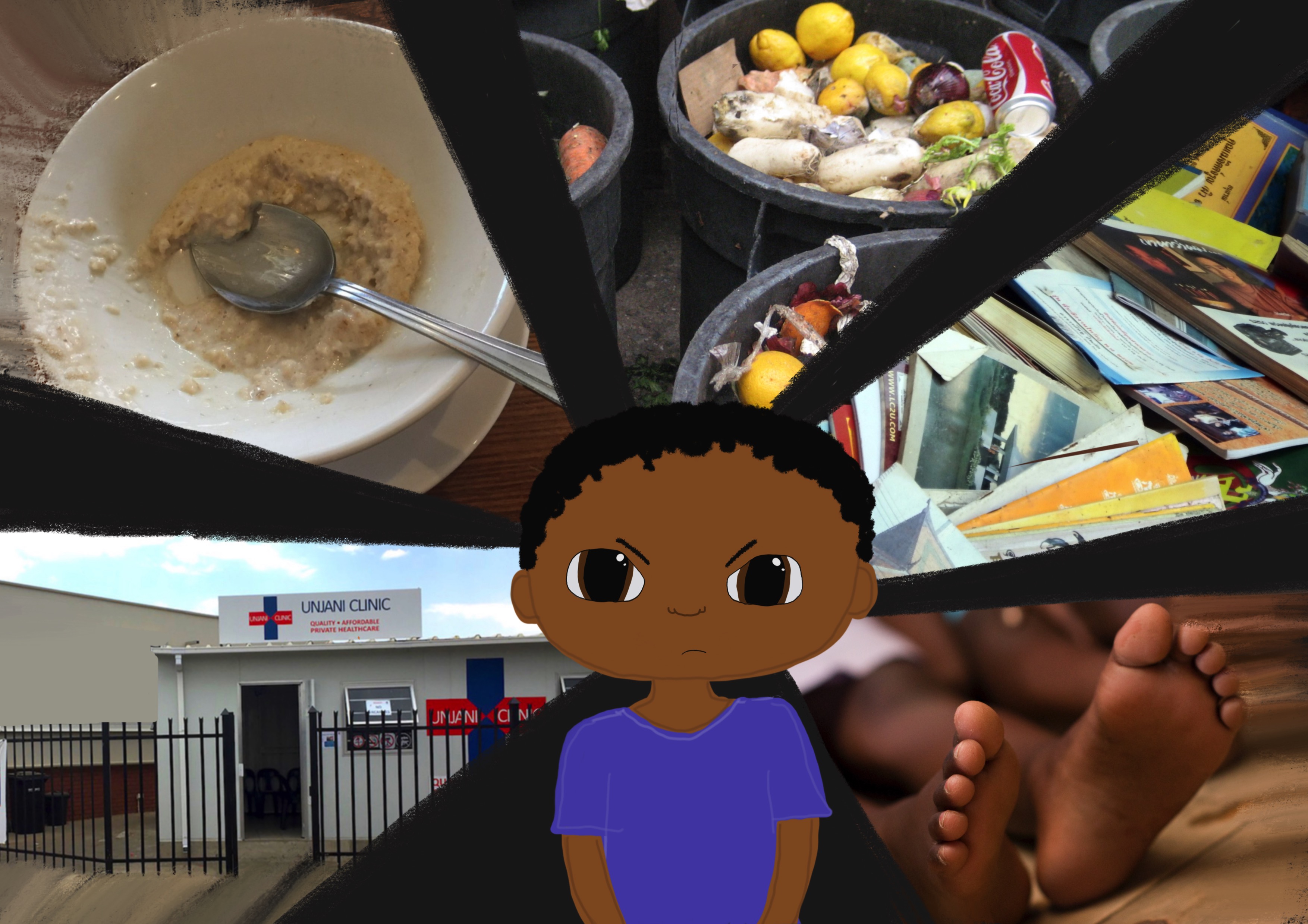 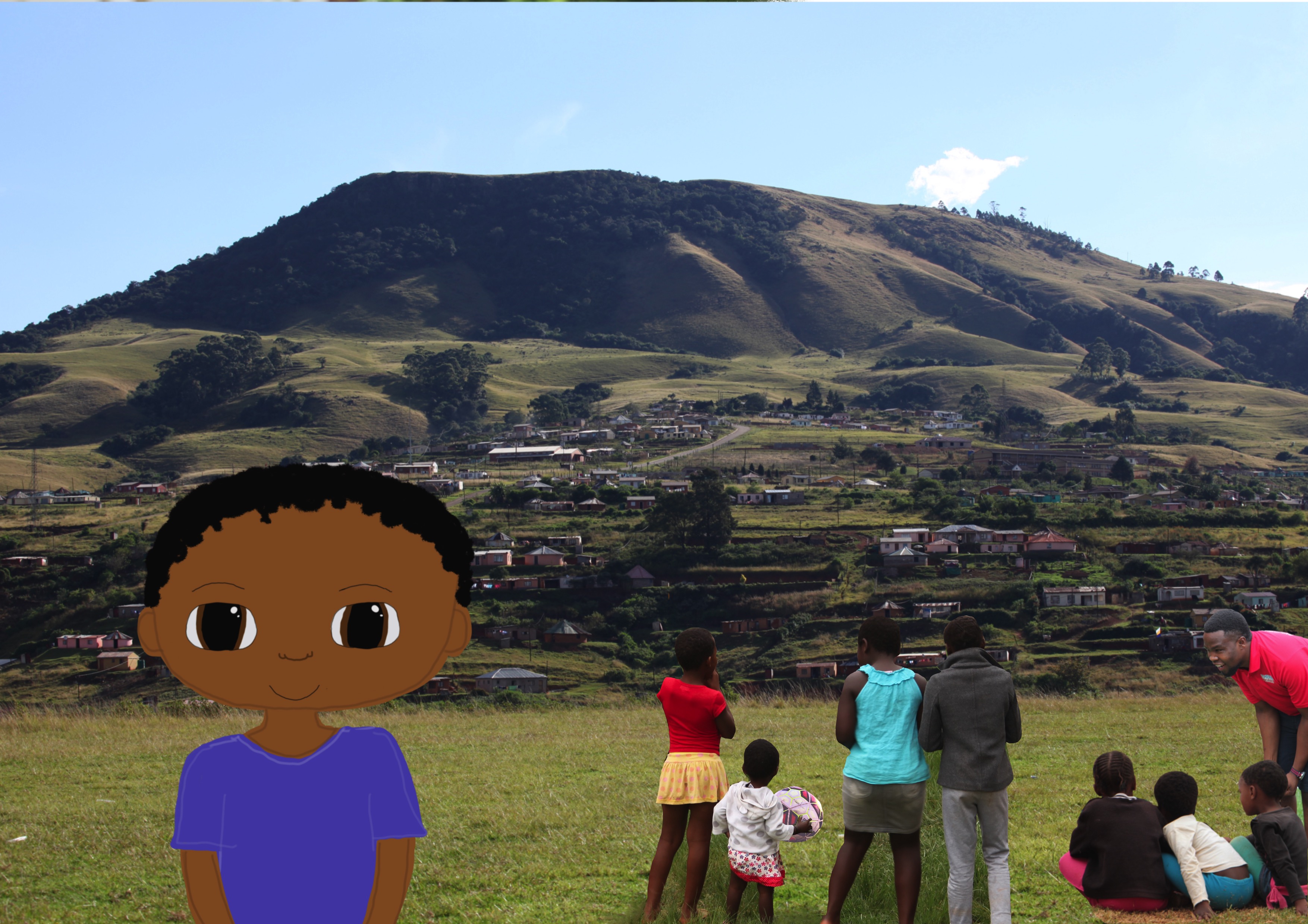 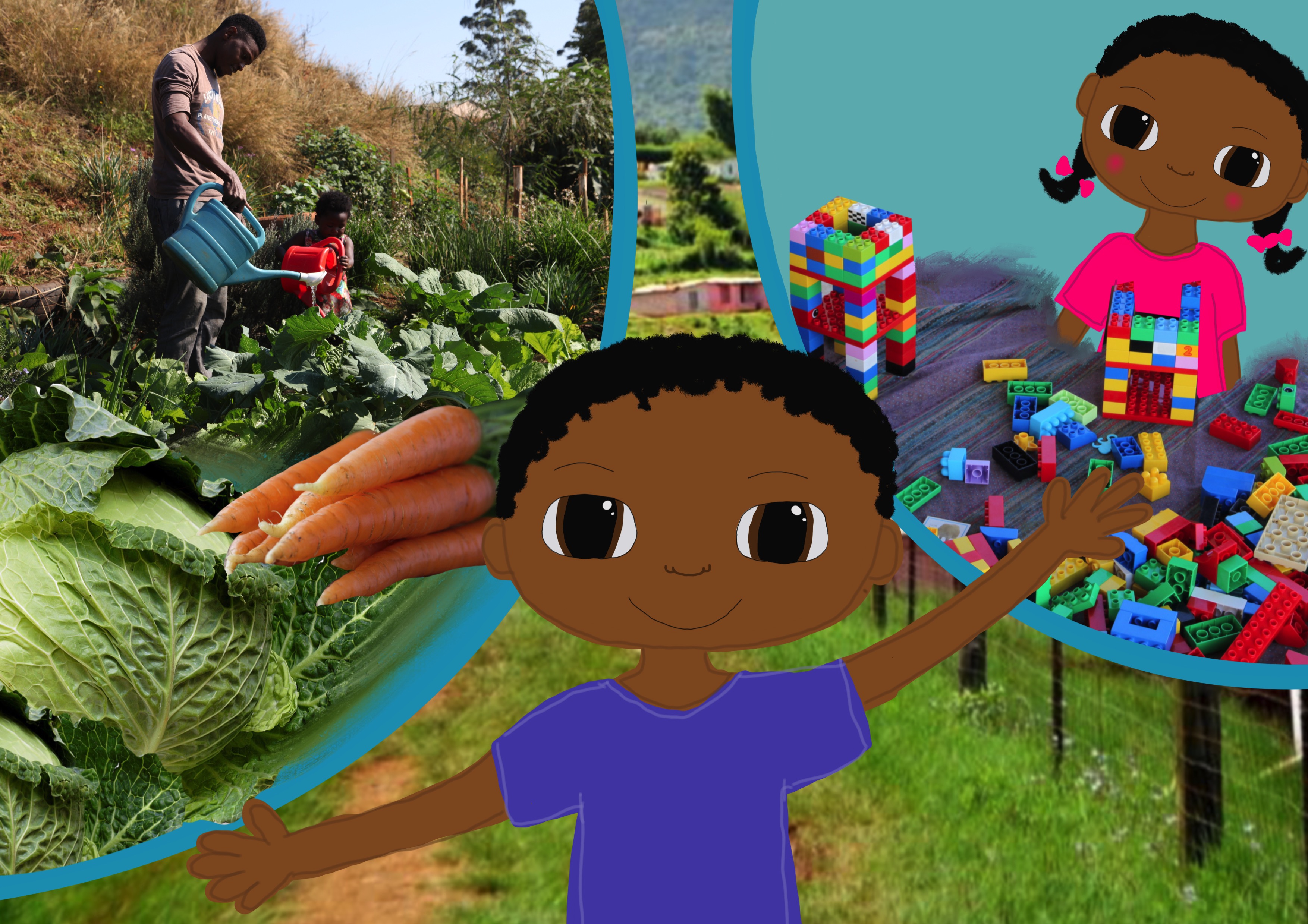 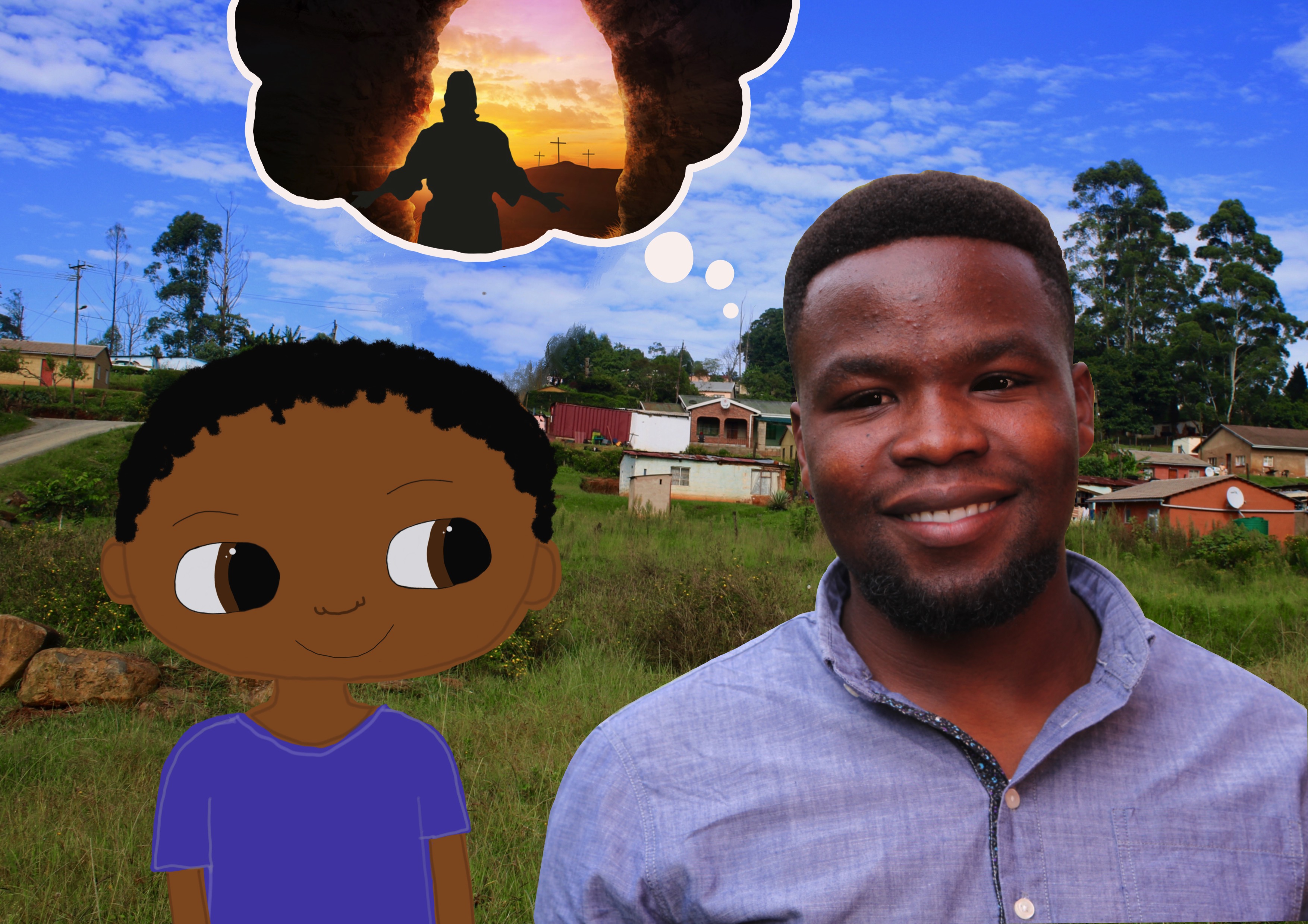